Khon Kaen Regional Hospital
Briefing
Schedule for tomorrow’s visit
12:15PM= Van will pick you up at CIEE
Sam and Ajaan Nai will go with you
Most staff can speak English
1-4PM= Visit to KK Regional Hospital
Lecture about KK Regional Hospital
Lecture about Trauma Fast Track and 
	Emergency Department
Visit to Hospital’s Emergency Dept
Visit to 1669 & Emergency Preparedness Center
After return to CIEE: Debrief
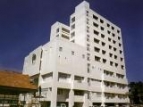 Organization of Health Care
3° HEALTH CARE CENTER, EXCELLENCE CENTER= Province; General, Regional, University Hospital
2° HEALTH CARE CENTER= Districts; Community Hospital
1° HEALTH CARE CENTER= Sub-district; Health Promoting Hospital
PRIMARY HEALTH CARE= Village; Community Primary Health Care Center
SELF CARE= Family
[Speaker Notes: Sufficiency Economy
Compare to US – self care]
KK Regional Hospital Background
Provincial and Regional Hospital
Established in 1947
Has about 900 beds
Mainly Secondary and Tertiary Care
75% Medical Care/ 25% Preventative Services
Offers a full range of care in the following fields:
emergency care, cardiac, cancer, physical therapy, pediatrics, ophthalmology, psychiatry, dental, pharmacology, rehabilitation, surgery, OB/GYN, alternative medicines, etc.
Well known for its role in starting the 1669 system and for its innovative trauma/emergency care
1669 System
Dr. Witaya Chadbunchachai
Director of Trauma and Critical Care
Important figure in emergency medicine in Khon Kaen & Thailand
May or may not be available for lecture tomorrow
1669 is the phone number used to call an ambulance
In 1992 this system started in KK
In 1994 the first ambulance from KK Regional Hospital
Each province has a dispatch center 
Uses a GPS-based mapping system to send ambulances
Some remote areas of Thailand still do not have 1669 coverage.
Human Resources of 1669/Emergency Medicine
4 types of EMS units/vehicles:
First Aid
Basic Life Support (BLS)
Intermediate Life Support (BLS & ALS)
Advanced Life Support (ALS)
Pre-Hospital Nurse
Patient Assessment Training
CPR & Intubation Training
Helmet removal and immobilization training
Paramedics
More advanced training than EMT’s
Airway management/Intubation
Bachelor’s Degree
Emergency Physician
3 years of specialized training
ER Personnel
ED Doctor
Trauma Nurse
Emergency Nurse
Emergency PReparedness
Tabletop exercises = the hospital has models of Khon Kaen to use in practicing emergency response 
Practical Exercises= staff practices how to deal with mass casualty circumstances
Hospital Maps to direct patients in disaster circumstances
Disasters in which KK Regional Hospital responded:
Flood in 2011
Tsunami
Trauma Fast Track
For accident victims or those experiencing heart attack or stroke
KK Regional hospital takes patients for smaller surrounding hospitals and other hospitals in Kalasin, Mahasarakham, and Roi Et.
More efficient referral system
Send and receives patient information via electronic systems – internet, faxes, phone
Study showed that patients undergo surgery sooner and mortality rate is decreased
Readings!!!
Thailand Health Profile
Pages 207-215
Stats about road traffic accidents 
Article by Dr. Witaya
“Pre Hospital Care System, Khon Kaen Model(1994 - 2004)” 
5 Page long
In your Required Readings, but also online:
http://www.surgeons.or.th/ejournal/files/Vol25_No4_115.PDF
Optional Reading
 Introduction to Public Health (Mary-Jane Schneider, PhD)
Chapter 29: Emergency Preparedness, Post 9/11
Pages 515-532